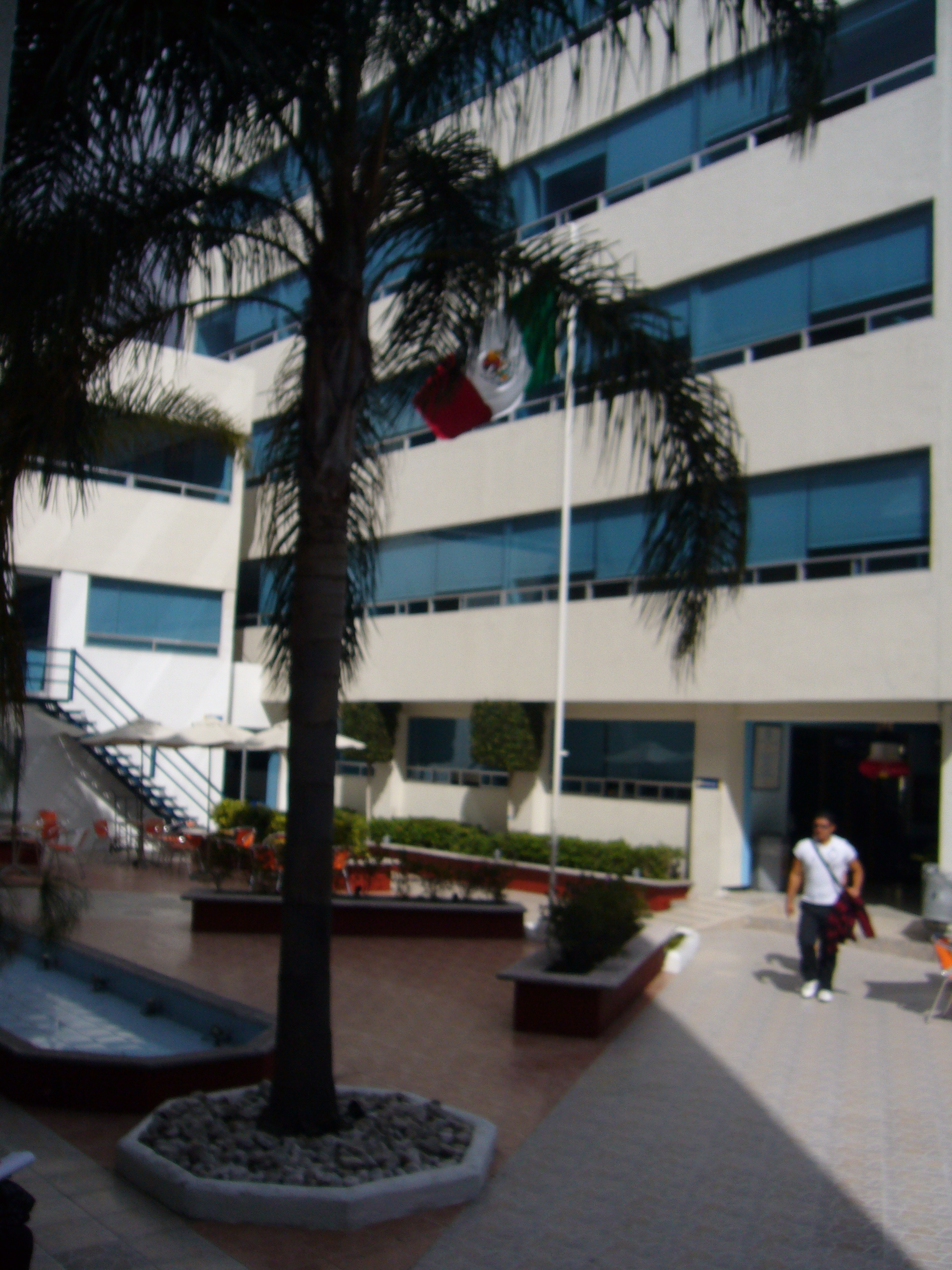 Universidad del Valle de Puebla
Investigación Documental y Redacción
¿Cómo corregir el blog?
Lic. Nelson José Gallardo y Furlong
.                        ¿Cómo corregir la blog?      Todas las páginas deberán ser corregidas1. Faltas de ortografía              2. Las que les falta: Título, introducción, objetivos, justificación.     3. Preparar nueva entrada para: Bibliografía comentada, e hipótesis de observación.
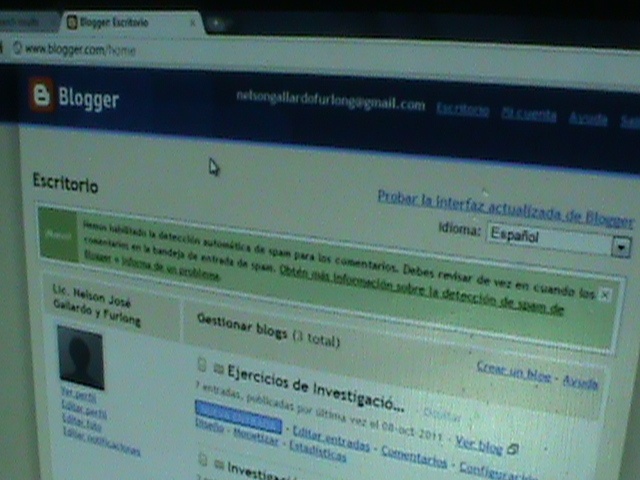